МК ДОУ «Детский сад №3 п.Теплое»
Клуб по интересам «Росинка»


Воспитатели: Зайцева Г.А
Дмитриева Л.Е
.Цель: формирование основ  экологической культуры через различные виды деятельности

Задачи: -Подвести к осознанному пониманию ценности природы
-Развивать наблюдательность, способность видеть красивое в природе, умение оказывать природе посильную помощь , желание общаться с природой и отражать свои впечатления через различные виды деятельности
-Дать общее представление о существовании разных сред обитания (изменение среды по сезонам, приспособление к среде животных, птиц…)
-Воспитывать любовь к природе и бережное отношение к ней (беречь растения, подкармливать птиц, сохранять чистоту в природе).
Основные направления клуба по интересам «Росинка»
-Познавательно-развлекательное направление ставит целью знакомство детей с компонентами живой и неживой природы, влияние деятельности человека на эти компоненты в игровой занимательной форме.
-Практическое направление - изучение растительного и животного мира, связанное с практическими делами (подкормка птиц).
-Исследовательское направление осуществляется в рамках продуктивной деятельности (наблюдений, опытов)
Методы, используемые для реализации клуба по интересам:
-игровые ситуации;
-наблюдение, 
 -беседа, 
-исследовательская деятельность, 
-экспериментальная деятельность,
В качестве подведения итогов планируется провести открытые занятия,  развлечения, экологические вечера…
 Ожидаемый результат  взаимодействия с детьми:
 В процессе работы предполагается, что общение с природой принесет детям радость, обогатит психику ребенка, совершенствует его органы чувств, поможет развитию эстетического вкуса, научит бережному и заботливому отношению к природе.
Экспериментальная деятельность
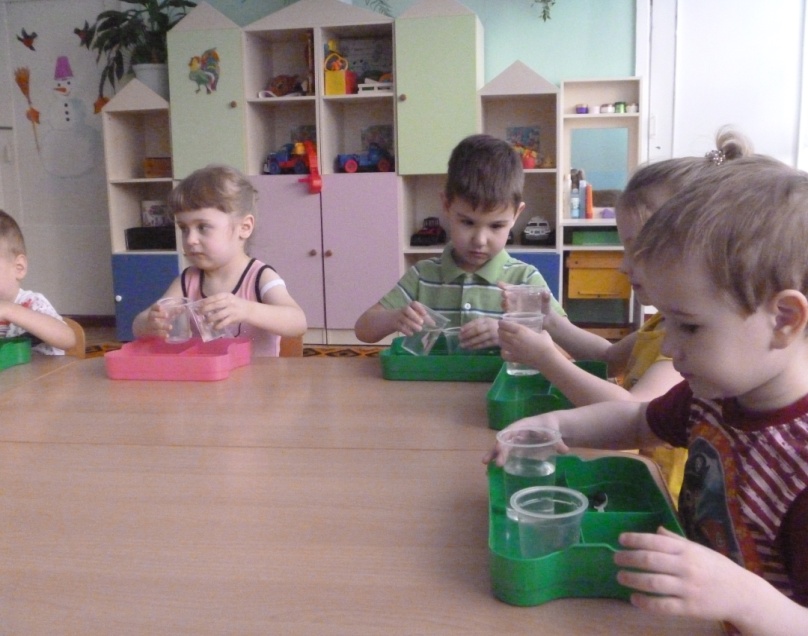 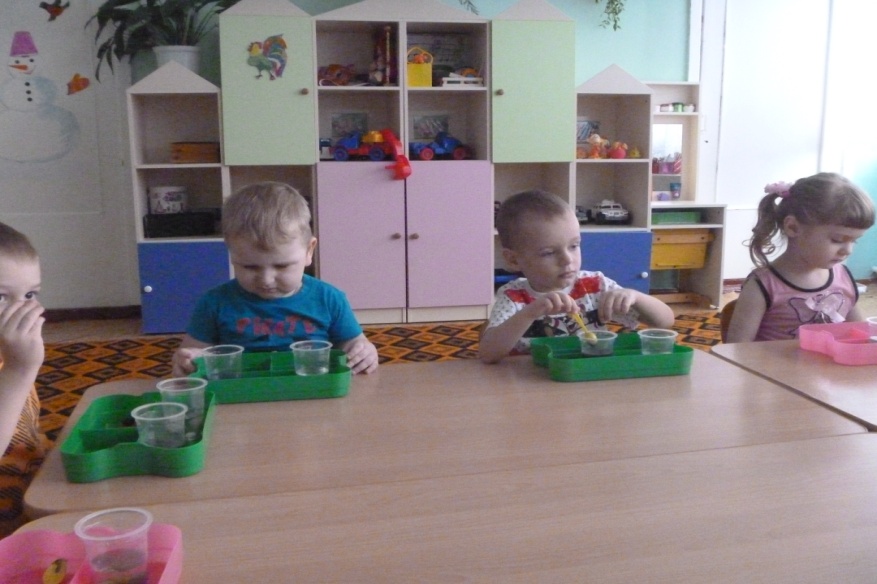 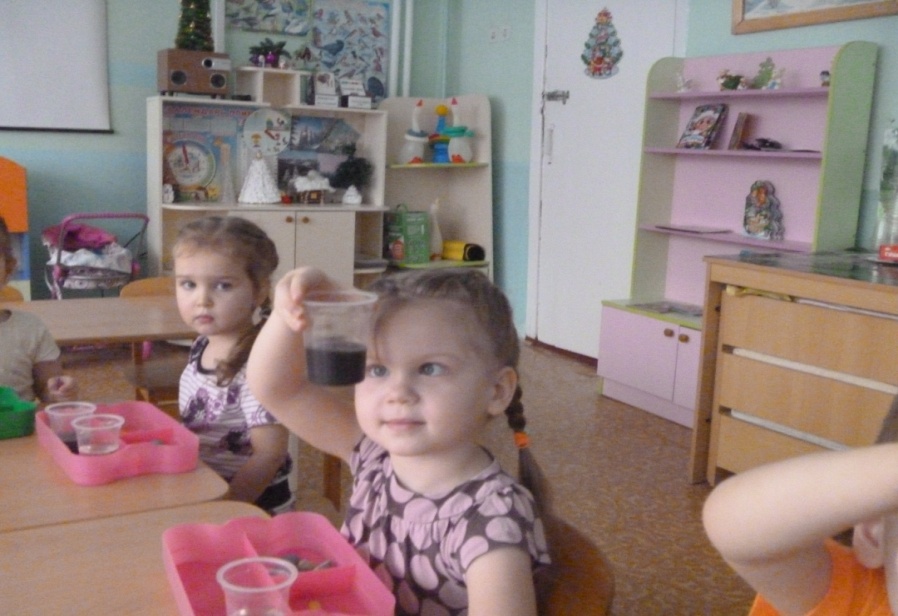 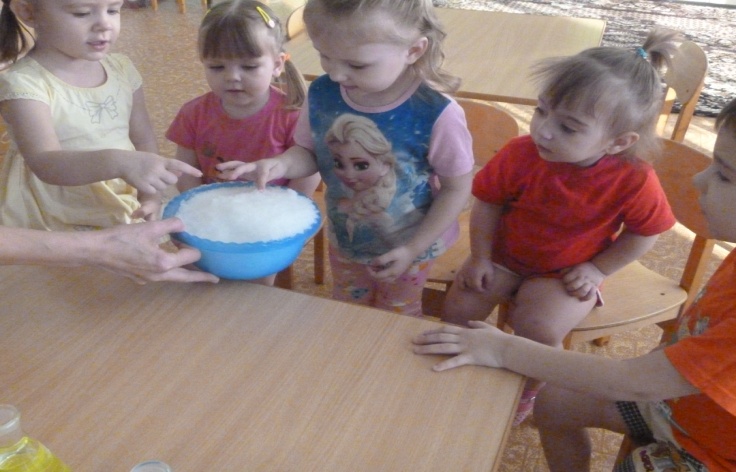 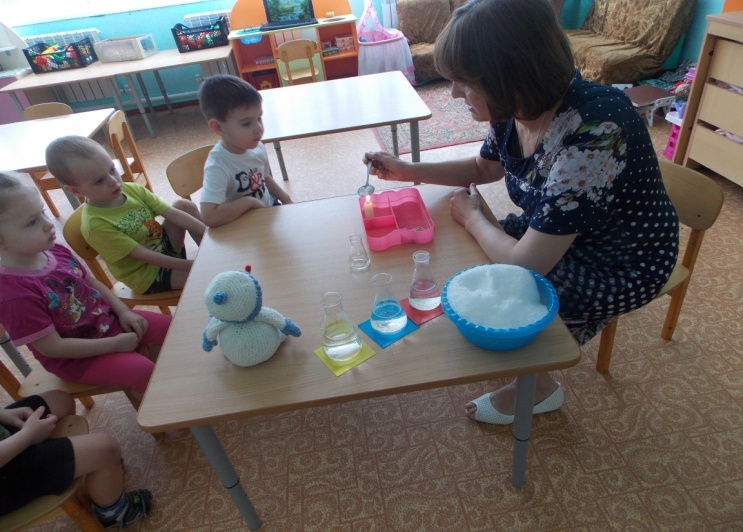 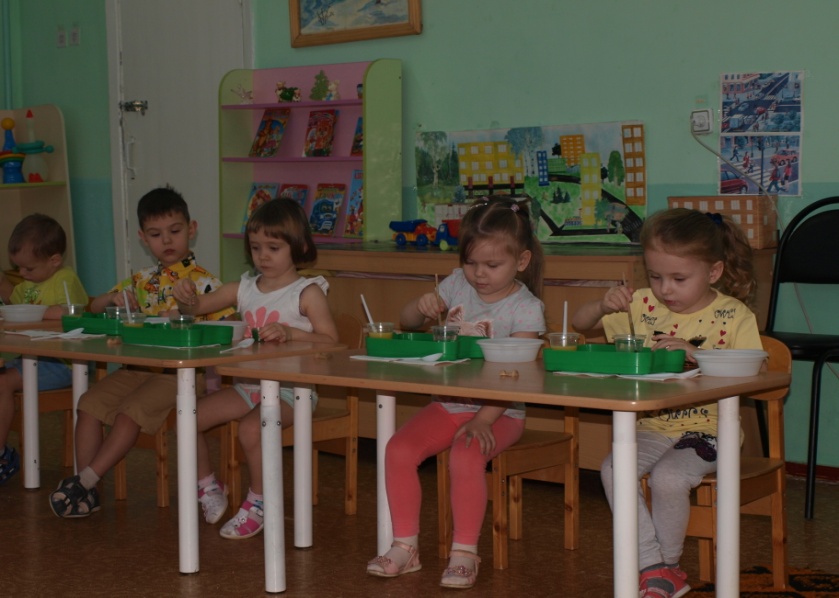 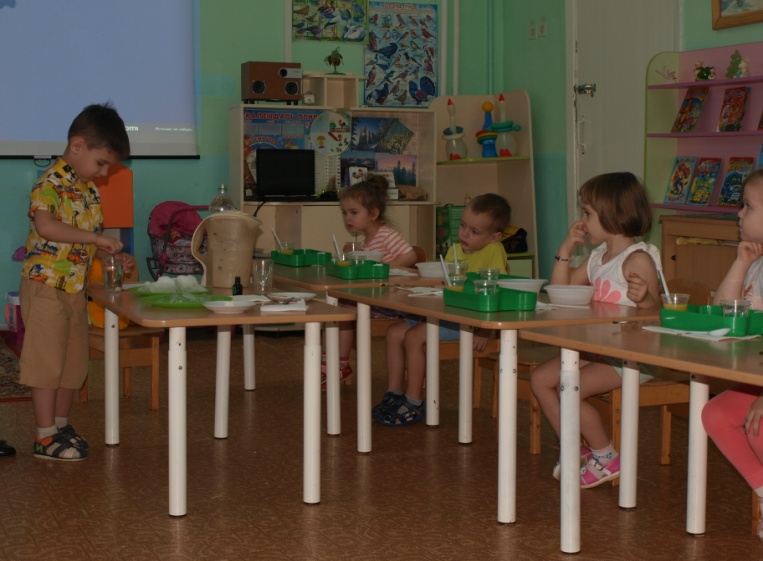 Уход за растениями
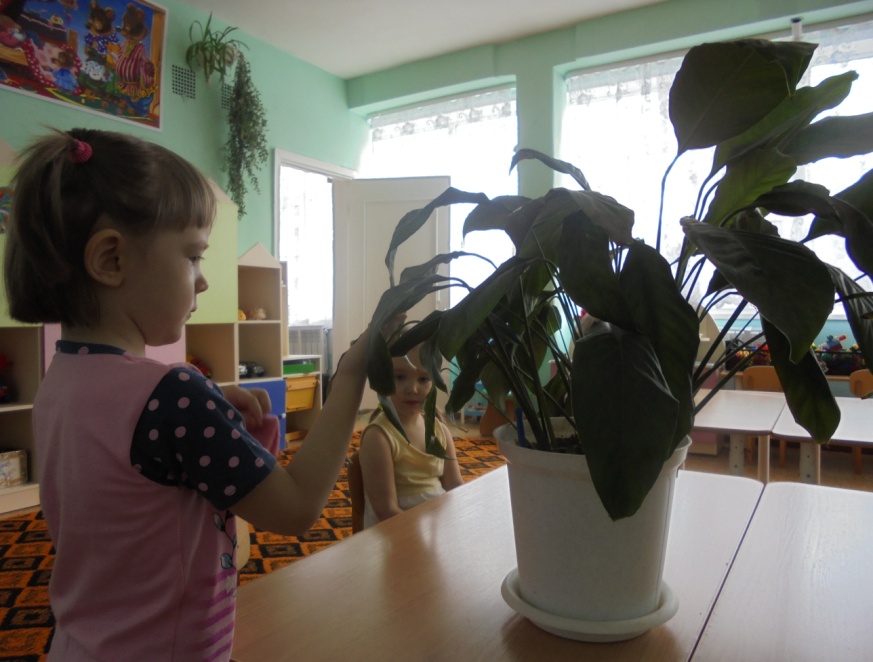 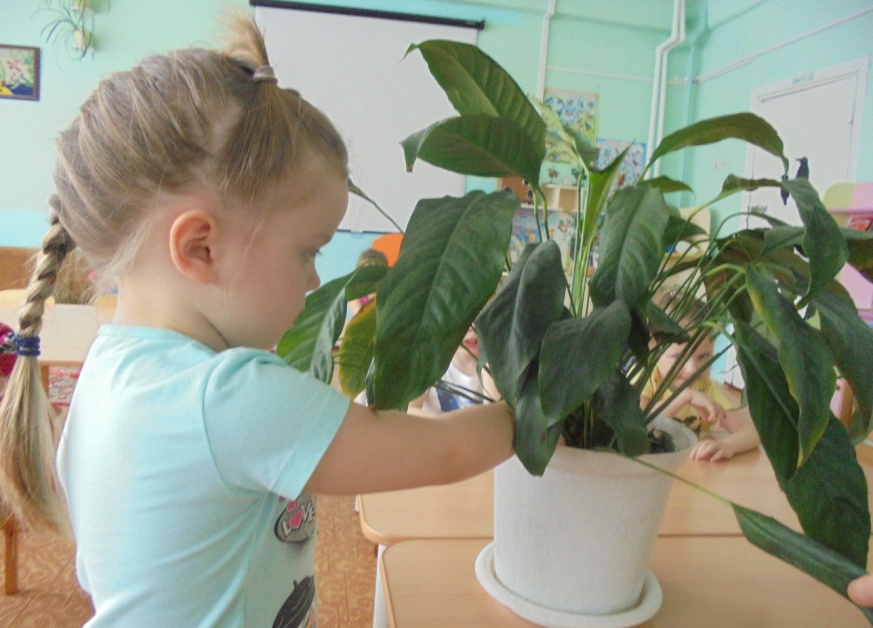 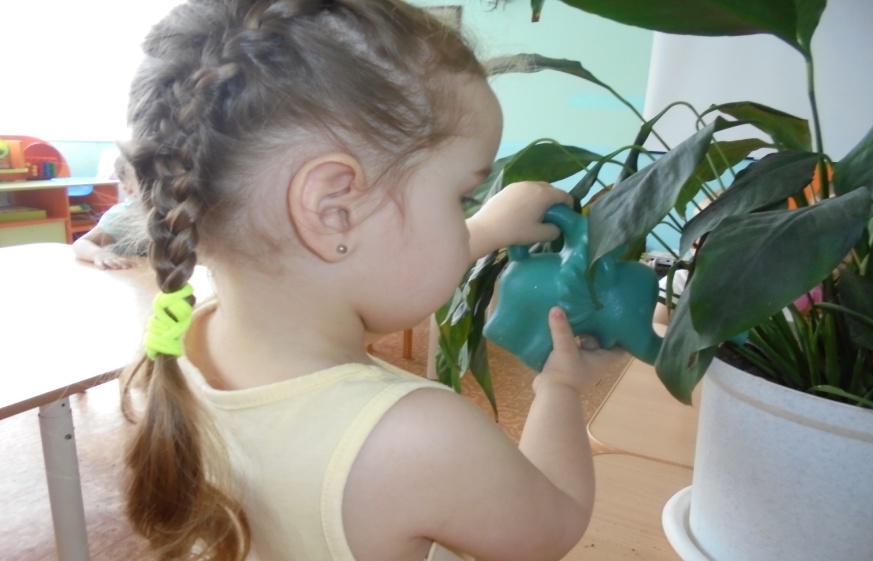 Приготовление корма и подкормка птиц зимой
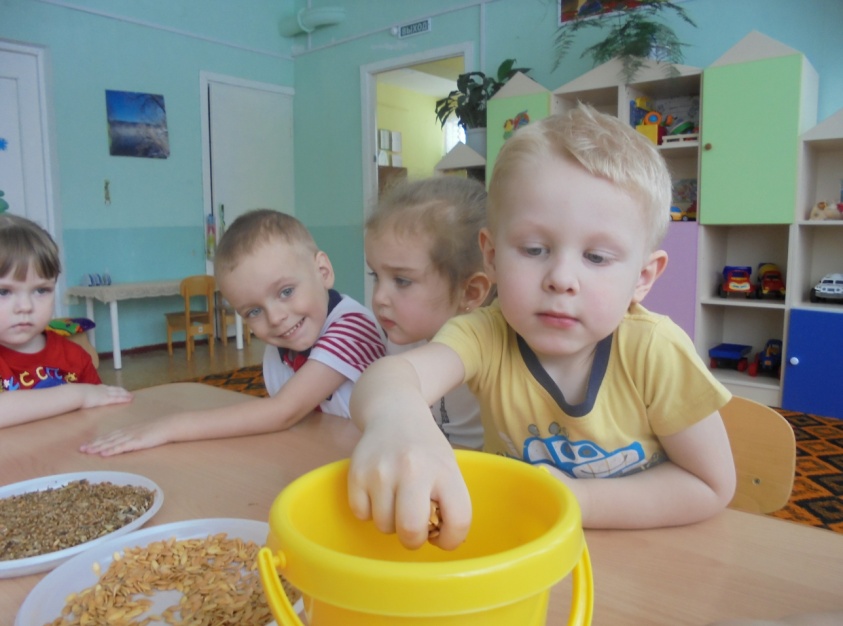 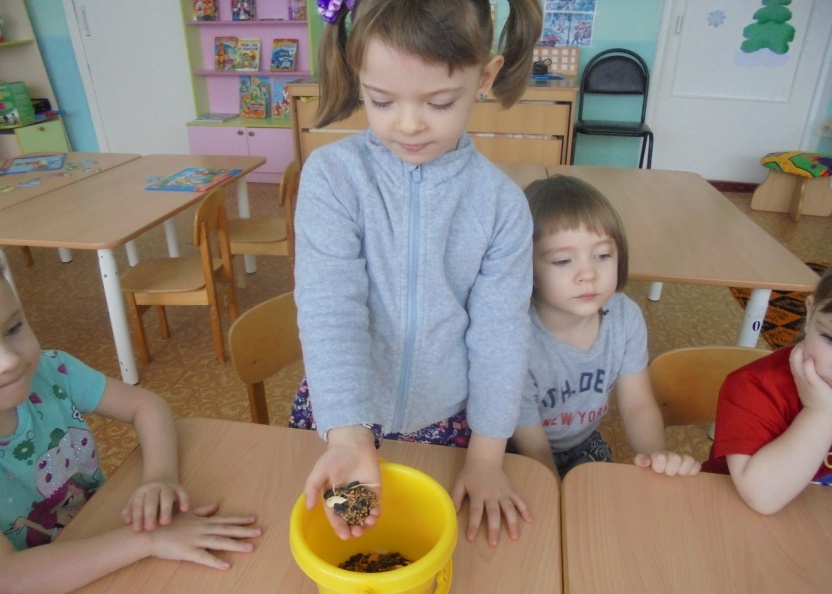 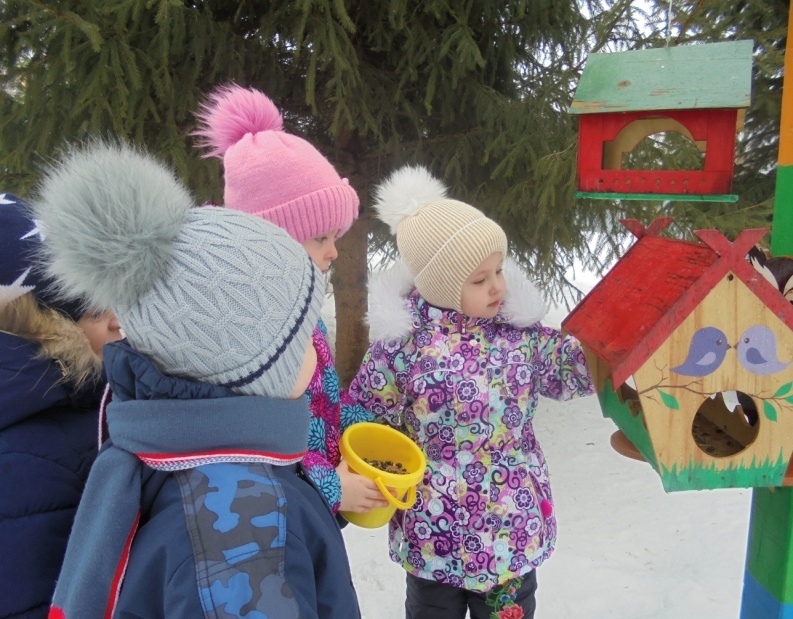 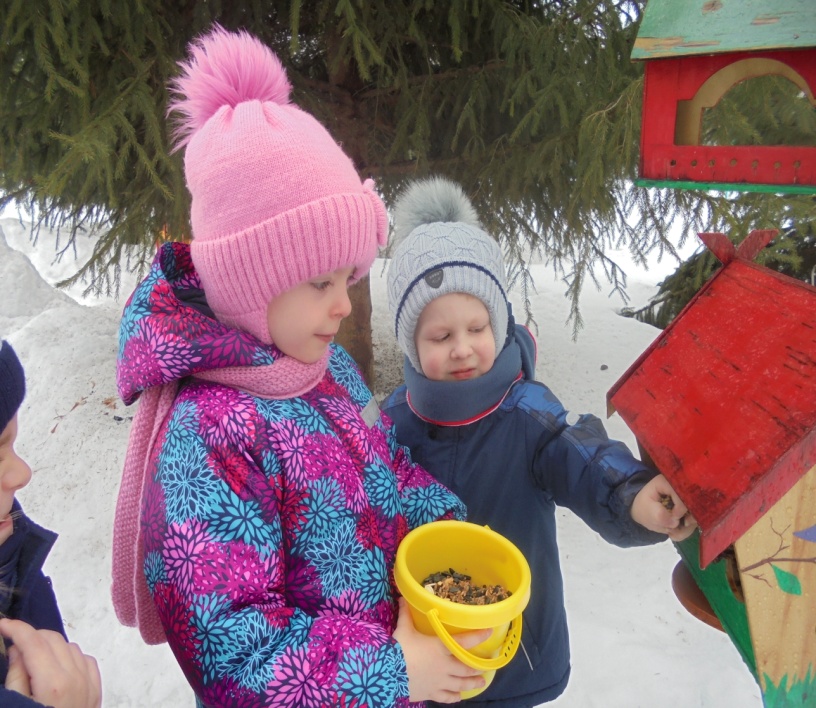 В гости к Лесовичку
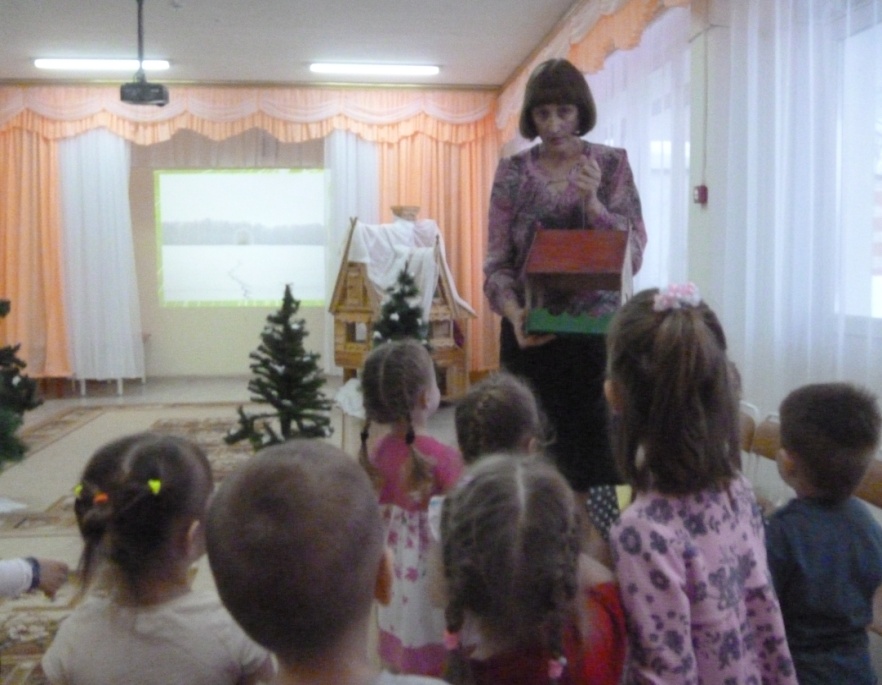 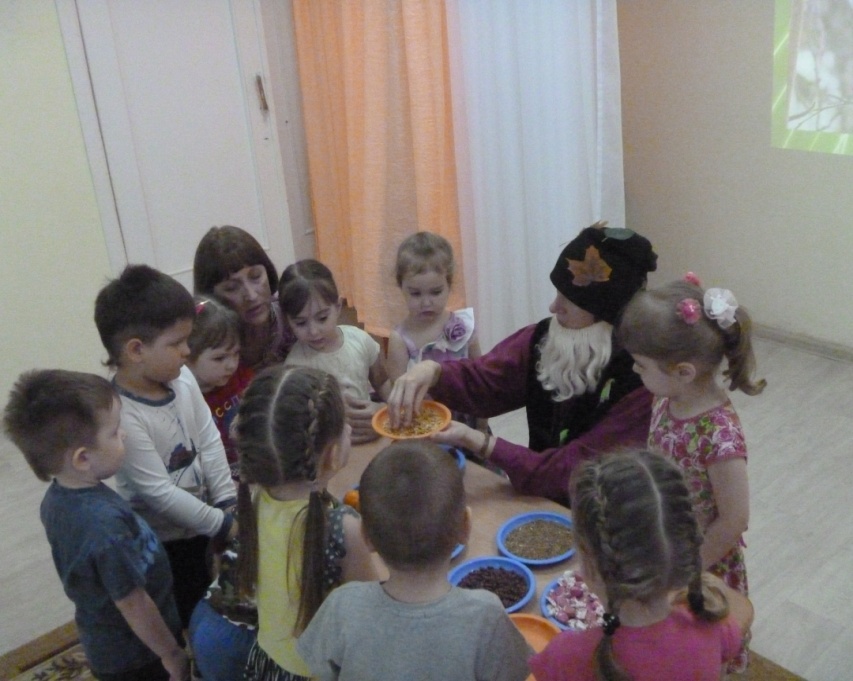 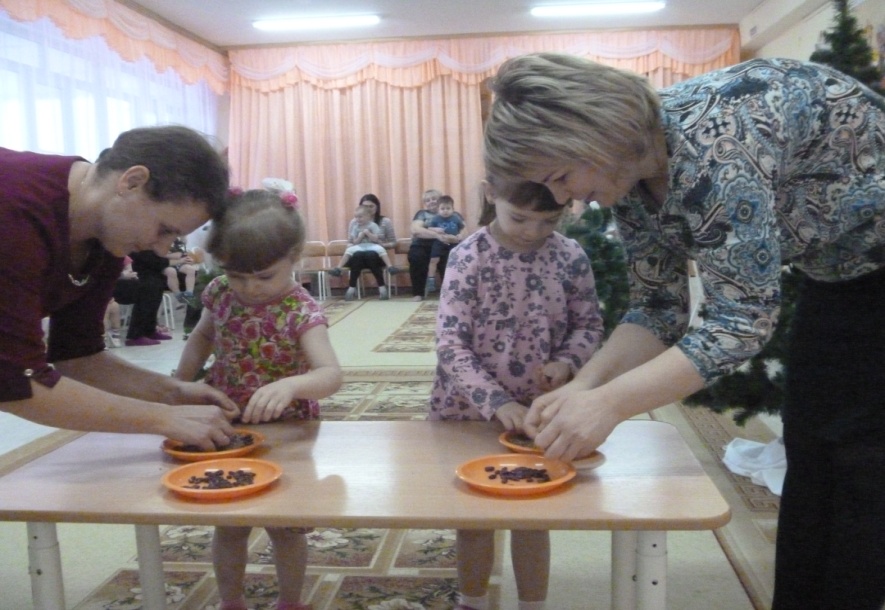 День рождения матушки Земли
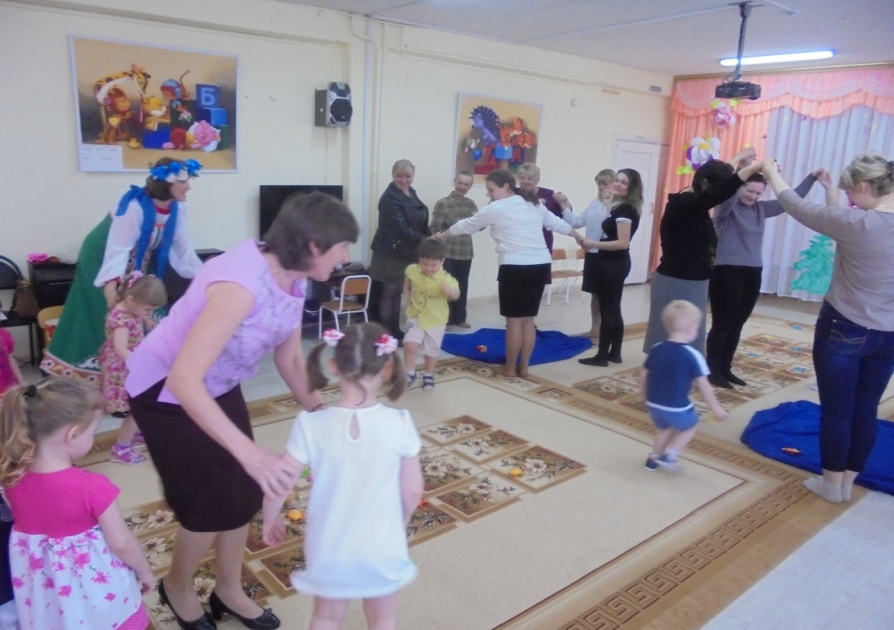 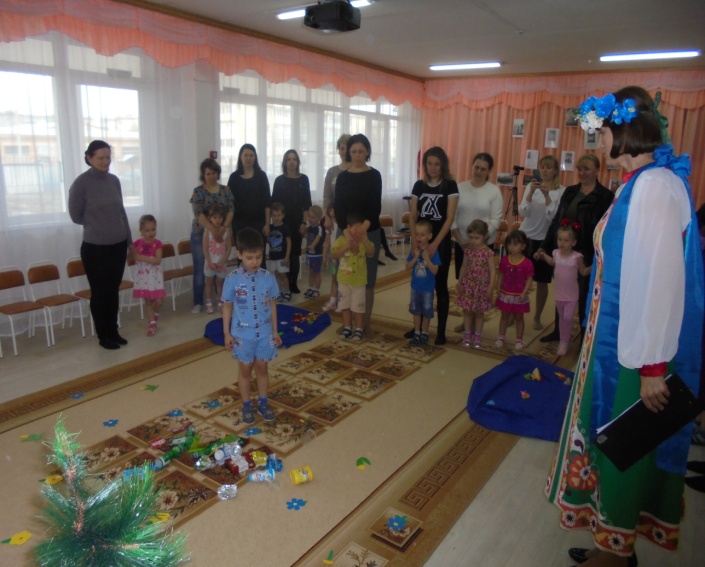 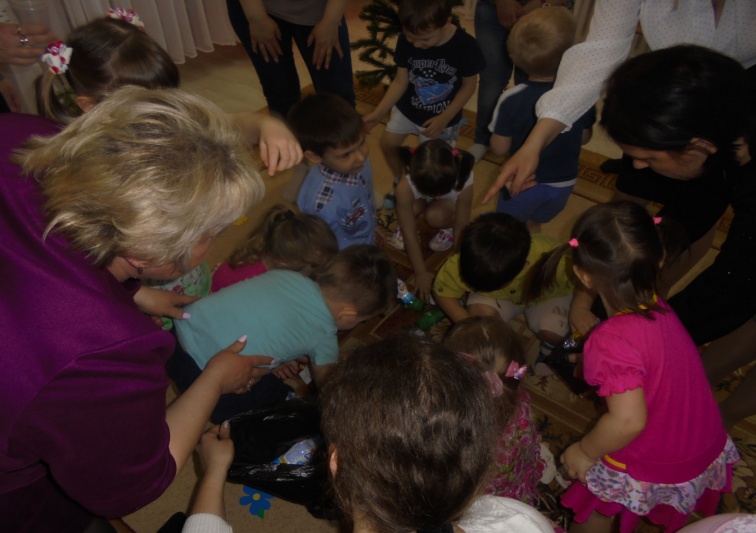 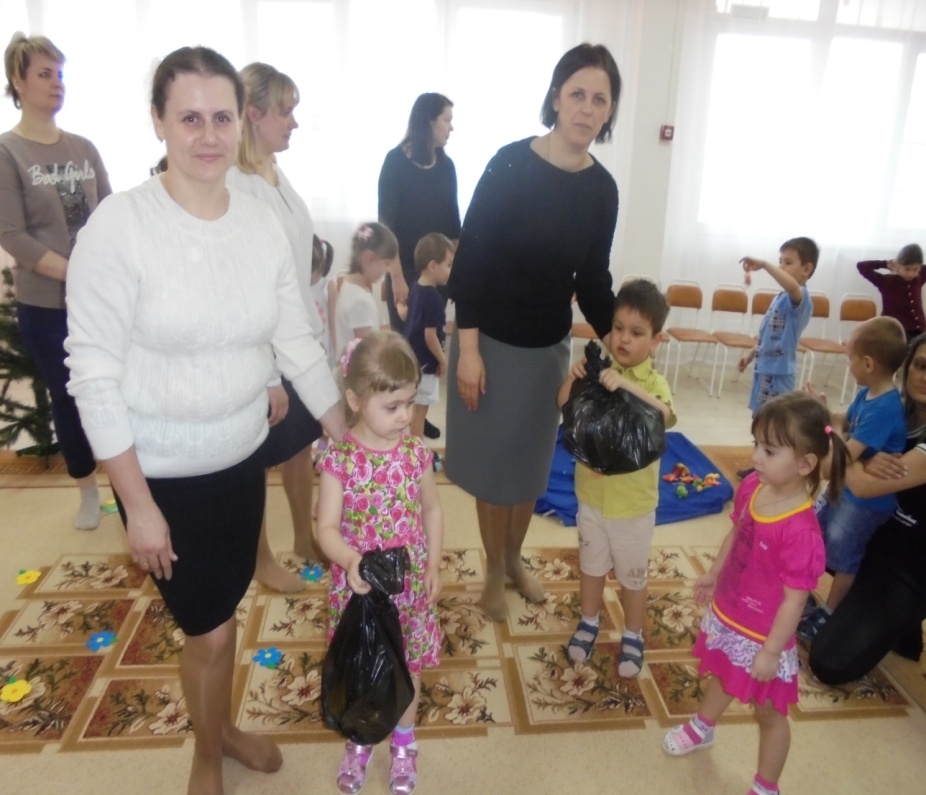 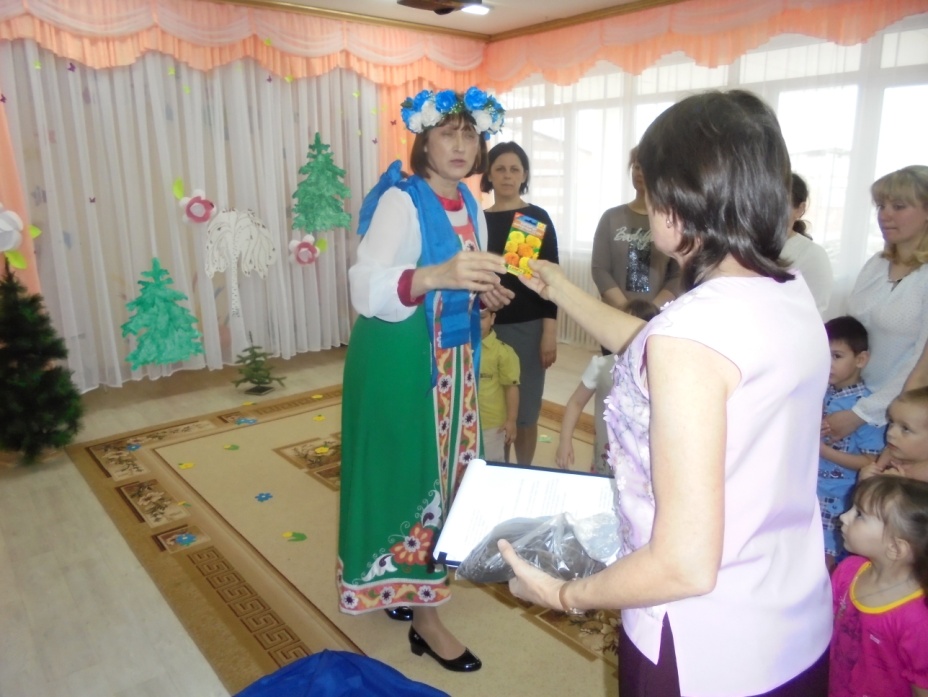 Спасибо за внимание !